公司企业商务通用模板
自
NEW 
STYLEHOT
我
简约清新 商务通用
介
绍
汇报人： xiazaii      汇报时间：x  x 年  x x 月
目 录
01
02
03
04
基 本 信 息
生 活 经 历
个 人 优 势
经 验 总 结
01
基 本 信 息
点击此处添加文本内容，如关键词、部分简单介绍等。点击此处添加文本内容如关键词、部分简单介绍等。点击此处添加文本内容，如关键词、部分简介绍
1
添加标题
基本信息
文本
文本
点击此处添加标题
点击此处添加标题
单击此处添加段落文本单击此处添加段落文本单击此处添加段落文本单击此处添加段落文本
单击此处添加段落文本单击此处添加段落文本单击此处添加段落量文本单击此处添加段落文本
点击此处添加标题
添加
标题
文本
单击此处添加段落文本单击此处添加段落文本单击
1
添加标题
添加标题
添加标题
添加标题
基本信息
在此输入相关文字内容
添加标题Post positioning
在此输入相关文字内容
在此输入相关文字内容
在此输入相关文字内容
在此输入相关文字内容
1
添加标题
添加标题
添加标题
添加标题
基本信息
这里输入简单的文字概述这里输入简单文字概述简单的文字概述这里输入简单的文字概述这里输入简单这里输入简单的文字概述这里输入简单文字概述简单的文字概述这里
添加图片
添加图片
这里输入简单的文字概述这里输入简单文字概述简单的文字概述这里输入简单的文字概述这里输入简单这里输入简单的文字概述这里
这里输入简单的文字概述这里输入简单文字概述简单的文字概述这里输入简单的文字概述这里输入简单这里输入简单的文字概述这里
1
添加标题
添加标题
添加标题
添加标题
基本信息
这里输入简单的文字概述这里输入简单文字概述这里输入
这里输入简单的文字概述这里输入简单文字概述这里输入
A
C
这里输入简单的文字概述这里输入简单文字概述这里输入
D
B
这里输入简单的文字概述这里输入简单文字概述这里输入
1
添加标题
添加标题
添加标题
添加标题
基本信息
这里输入简单的文字概述这里输入简单文字概述简单的文字概述。这里输入简单的文字概述这里输入简单文字概述简单的文字概述
80%
这里填写小标题
这里输入简单的文字
概述这里输入简单文
字概述简单的文字概
35%
填写小标题
这里输入简单的文字概述这里输入简单文字概述简单的文字概述。这里输入简单的文字概述这里输入简单文字概述简单的文字概述
这里输入简单的文字
概述这里输入简单文
02
个 人 优 势
点击此处添加文本内容，如关键词、部分简单介绍等。点击此处添加文本内容如关键词、部分简单介绍等。点击此处添加文本内容，如关键词、部分简介绍
2
点击添加标题
添加标题
添加标题
添加标题
个人优势
单击添加文本单击添加文本
单击添加文本单击添加文本
单击添加文本单击添加文本
单击添加文本单击添加文本
单击添加文本单击添加文本
单击添加文本单击添加文本
01
添加图片
02
标题
03
2
点击添加标题
个人优势
您的标题写在这里
A
您的内容打在这里，或通过复制您的文本后在此框中选择粘贴并选择只保留文字您的内容打在这里
您的标题写在这里
B
您的内容打在这里，或通过复制您的文本
2
点击添加标题
个人优势
点击录
入内容
点击录
入内容
点击录
入内容
点击此处输入文字
点击此处输入文字
点击此处输入文字
点击此处输入文字
点击此处输入文字
点击此处输入文字
2
点击添加标题
个人优势
单击此处添加文本
单击此处添加文本
单击添加标题
单击添加标题
单击此处添加文本
单击添加标题
03
生 活 经 历
点击此处添加文本内容，如关键词、部分简单介绍等。点击此处添加文本内容如关键词、部分简单介绍等。点击此处添加文本内容，如关键词、部分简介绍
3
点击添加标题
生活经历
您的内容打在这里或通过复制您的内容打在这里或通过复制
您的内容打在这里或通过复制您的内容打在这里或通过复制
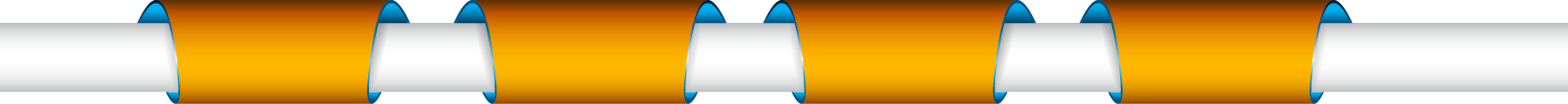 2016
2017
2018
2019
您的内容打在这里或通过复制您的内容打在这里或通过复制
您的内容打在这里或通过复制您的内容打在这里或通过复制
3
点击添加标题
生活经历
工作成绩
添加图片
添加图片
您的内容打在这里或通过复制内容打在这内容打在这
工作成绩
添加图片
工作成绩
您的内容打在这里或通过复制内容打在这内容打在这
您的内容打在这里或通过复制内容打在这内容打在这
3
点击添加标题
生活经历
$
新的观点
增加
视野
新的朋友
收入增加
3
点击添加标题
生活经历
工作
计划二
工作
计划三
工作
计划一
这里输入简单的文字概述这里输入简单文字概述这里输入简单的文字概述这里入简单的文字概述这里输入述简单的文字概述这里输入简单文字概述这里输入简单输入述简单的文字概述这里输入述简单的文字概述这里输入述简单的文字概述
04
经 验 总 结
点击此处添加文本内容，如关键词、部分简单介绍等。点击此处添加文本内容如关键词、部分简单介绍等。点击此处添加文本内容，如关键词、部分简介绍
4
点击添加标题
经验总结
点击添加文本 点击添加文本
添加标题
点击添加文本 点击添加文本
点击添加标题
点击添加文本 点击添加文本
点击添加文本 点击添加文本
4
点击添加标题
经验总结
点击添加标题
点击添加标题
点击添加标题
点击添加标题
点击添加文本 点击添加文本点击添加文本 点击添加
点击添加文本 点击添加文本点击添加文本 点击添加
点击添加文本 点击添加文本点击添加文本 点击添加
点击添加文本 点击添加文本点击添加文本 点击添加
4
点击添加标题
经验总结
标题
标题
添加文本说明内容
添加文本说明内容
添加文本说明内容
添加文本说明内容
添加文本说明内容
添加文本说明内容
标题
标题
标题
添加文本说明内容
添加文本说明内容
添加文本说明内容
添加文本说明内容
添加文本说明内容
添加文本说明内容
添加文本说明内容
添加文本说明内容
添加文本说明内容
版权声明
感谢您下载办公资源网平台上提供的PPT作品,为了您和办公资源以及原创作者的利益,请勿复制、传播、销售,否则将承担法律责任!办公资源将对作品进行维权,按照传播下载次数进行十倍的索取赔偿!
       1. 在办公资源出售的PPT模板是免版税类(RF: Royalty-Free)正版受《中国人民共和国著作法》和《世界版权公约》的保护,作品的所有权、版权和著作权归办公资源所有,您下载的是PPT模板素材的使用权.
       2. 不得将办公资源的PPT模板、PPT素材,本身用于再出售,或者出租、出借、转让、分销、发布或者作为礼物供他人使用,不得转授权、出卖、转让本协议或者本协议中的权利.
公司企业商务通用模板
感
NEW 
STYLEHOT
谢
简约清新 商务通用
关
看
汇报人：xiazaii       汇报时间：x  x 年  x x 月